KÖFOP-2.1.5-VEKOP-16-2016-00001 A versenyképes közszolgálat személyzeti utánpótlásának stratégiai támogatása
A mentori pilot monitoringjának bemutatása 	

Bertalan Tamás
Nemzeti Közszolgálati Egyetem
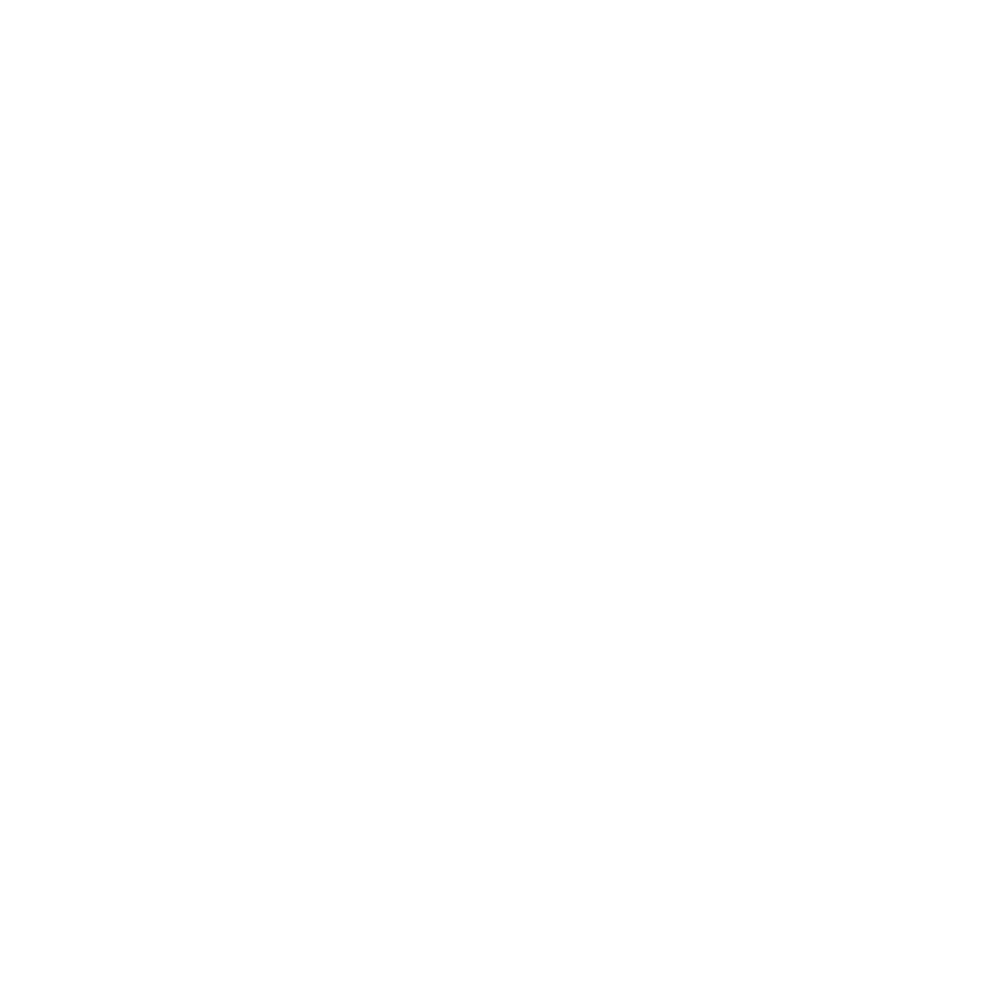 Tartalom
A monitoring célja
A monitoring folyamata és módszerei
A beillesztést elősegítő mentori pilot program – rendészeti terület
Mentorált
42 fő
Mentor
40 fő
A 40 db mentori programból 37 db valósult meg a pilot teljes időtartamában (3 fő mentorált leszerelt).
A mentori pilot program (rendészet) monitoring vizsgálata
A monitoring folyamata és módszerei
A monitoring megállaptásai
A monitoring megállapításai
A monitoring megállapításai
A monitoring megállapításai
A monitoring megállapításai
Alkalmazott módszer, folyamat, tevékenységek
Alkalmazott módszer, folyamat, tevékenységek
Alkalmazott módszer, folyamat, tevékenységek
Alkalmazott módszer, folyamat, tevékenységek
Alkalmazott módszer, folyamat, tevékenységek
Mentori pilot program tapasztalatainak megbeszélése
Mentori pilot program tapasztalatainak megbeszélése
KÖSZÖNÖM A FIGYELMET!